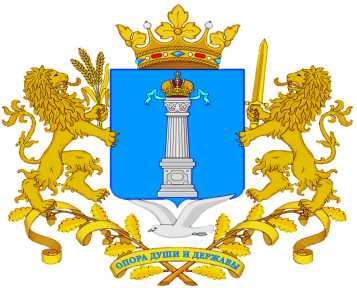 Агентство государственных закупок 
Ульяновской области
МЕТОДИЧЕСКИЙ ВЕБИНАР ПО ТЕМЕ: 
ИЗМЕНЕНИЕ СУЩЕСТВЕННЫХ УСЛОВИЙ КОНТРАКТОВ: ОСНОВАНИЯ, ПОРЯДОК, СРОКИ, ПРОБЛЕМНЫЕ ВОПРОСЫ
Ульяновск,  2023
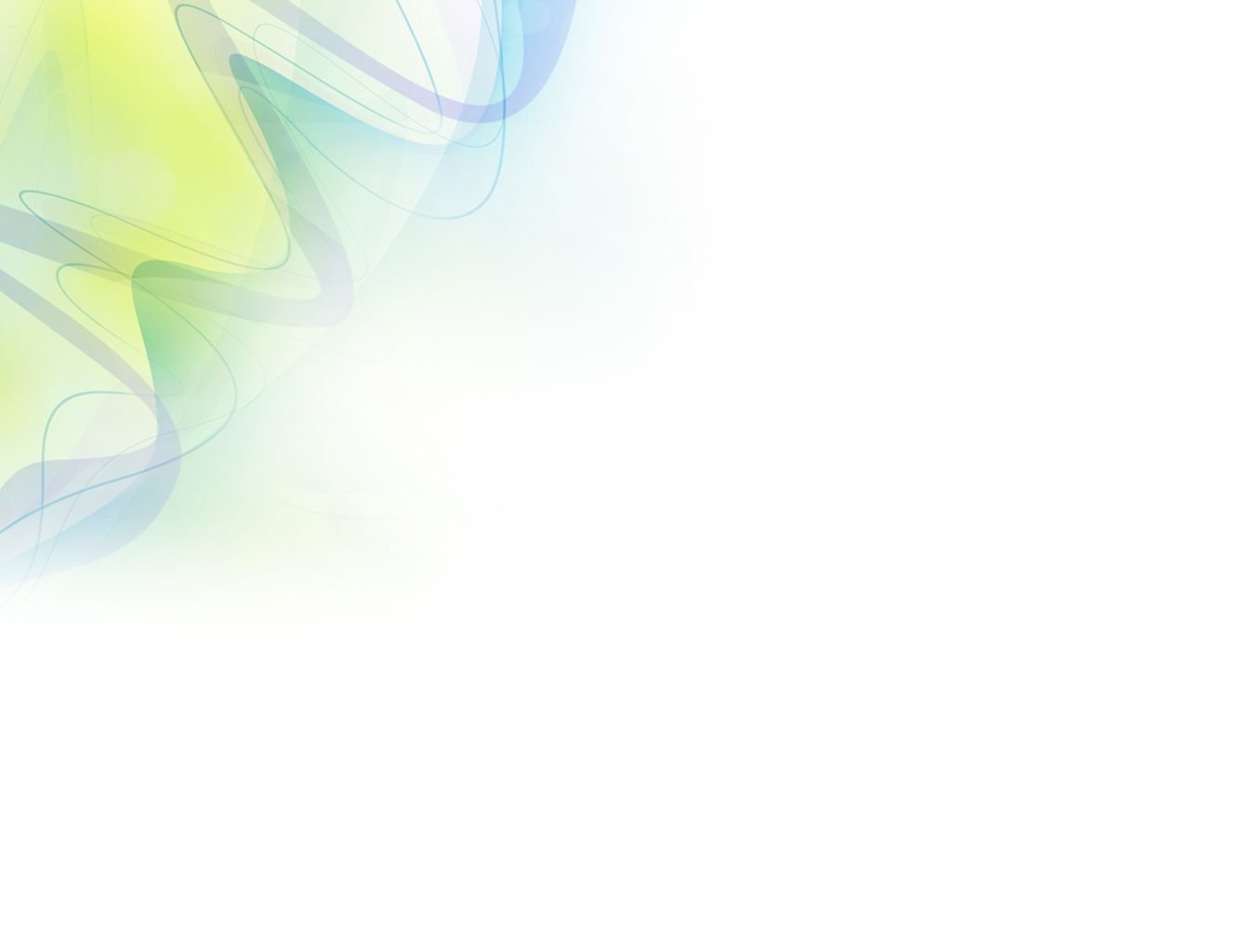 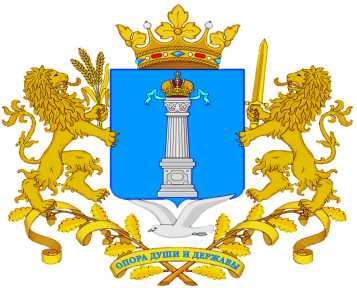 ОСНОВАНИЯ ВНЕСЕНИЯ ИЗМЕНЕНИЙ
ОБЩИЕ
СПЕЦИАЛЬНЫЕ
Закон 44-ФЗ – статьи 95 и 112
ПП РФ от 16.04.2022 № 680;
ПП РФ от 15.10.2022 № 1838
Выбор основания зависит от предмета, цены, даты заключения контракта, а также условий контракта, требующих изменения.
Документ-основание изменения:
Решение высшего ИО субъекта РФ (РП УО) + Допсоглашение;
Допсоглашение
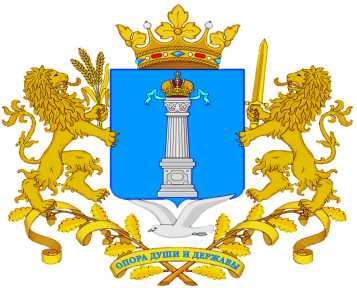 АЛГОРИТМ ВНЕСЕНИЯ ИЗМЕНЕНИЙ
Оценка рисков невнесения изменений
Наличие реальной потребности заказчика в изменении условий контракта 
Наличие ЛБО (при изменении цены контракта)
Выбор основания для внесения изменений в контракт
Соблюдение установленных процедуры и сроков внесения изменений, в том числе документальное подтверждение потребности 
Принятие решения Правительства УО (в установленных случаях)
Заключение дополнительного соглашения
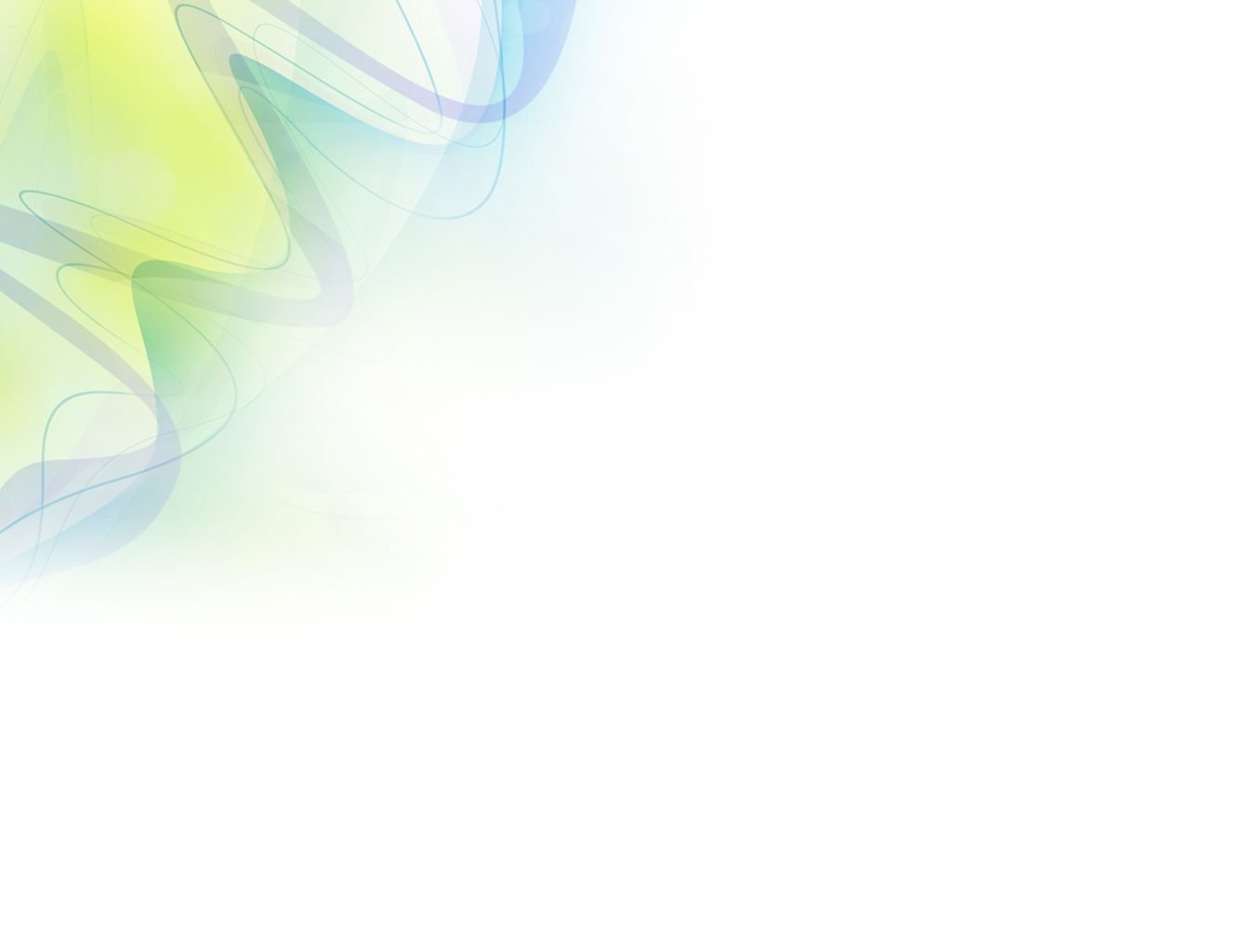 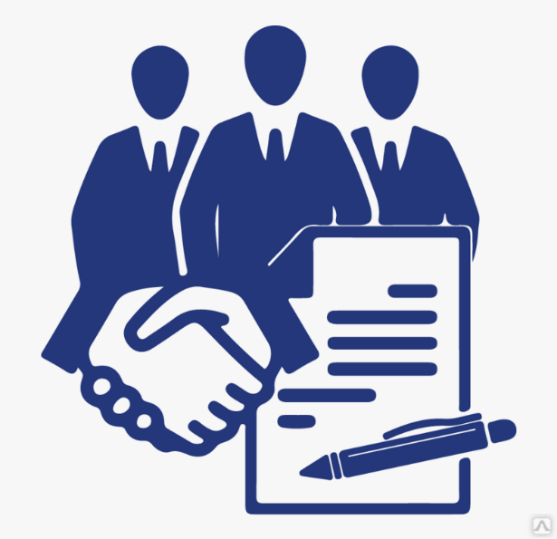 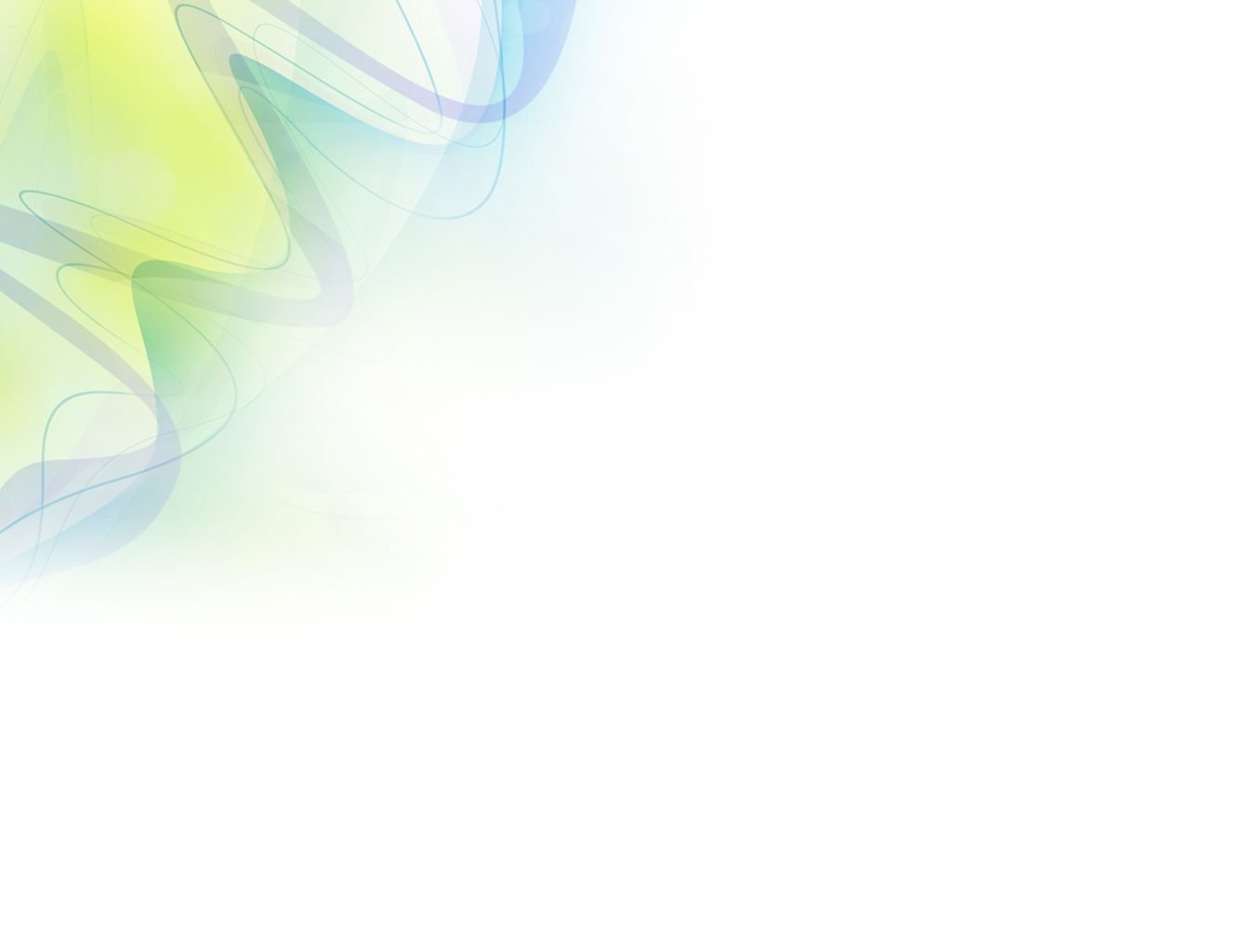 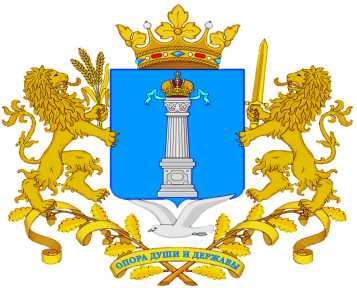 ОБЩИЕ ОСНОВАНИЯ
Ч. 1 ст. 95 Закона 44-ФЗ допускает изменение сущ. условий контракта в следующих случаях:
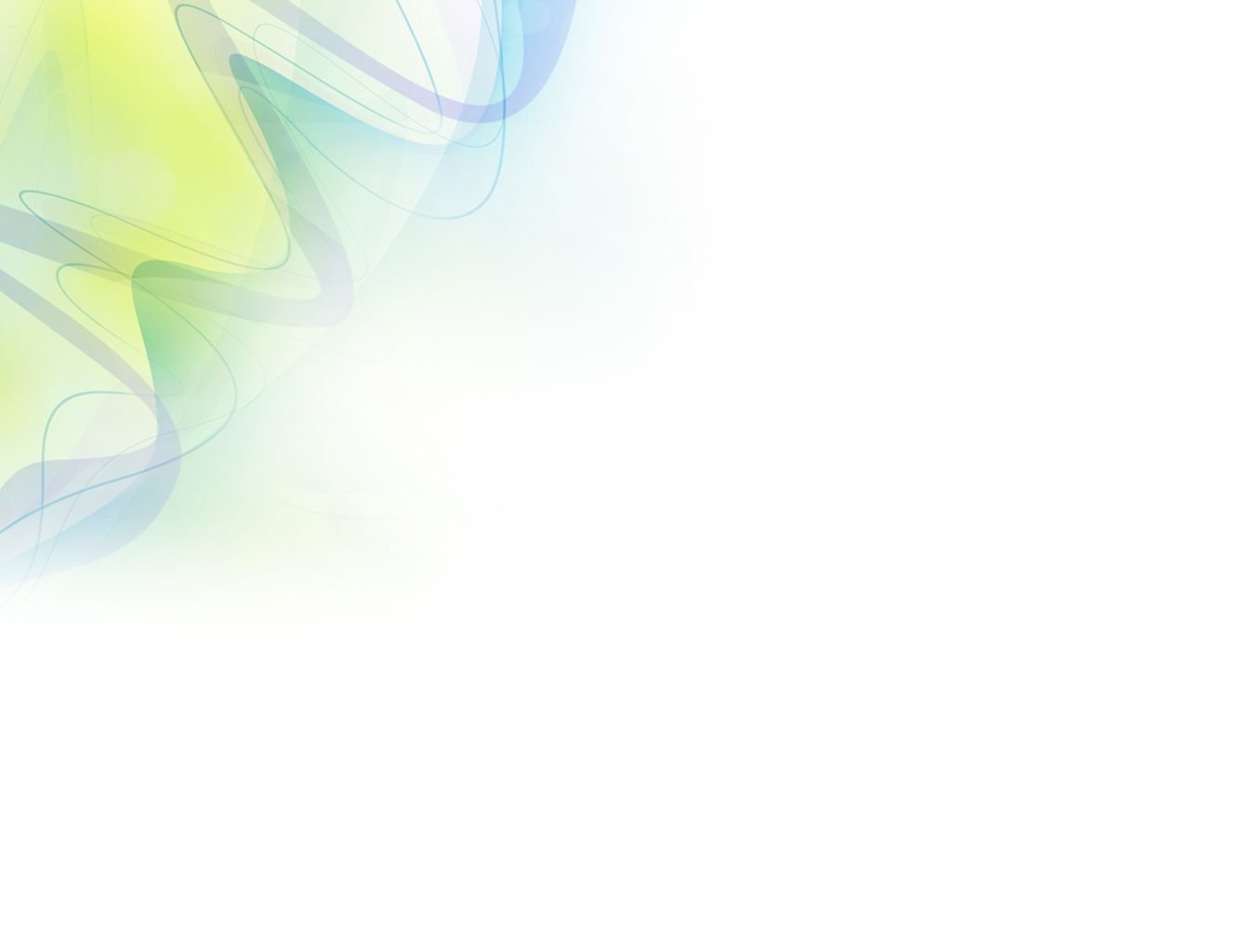 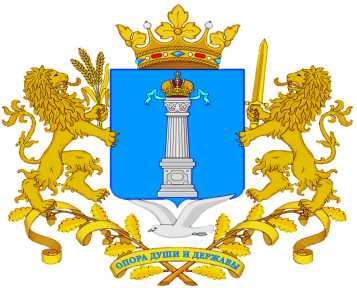 ОБЩИЕ ОСНОВАНИЯ
ст. 95 Закона 44-ФЗ допускает изменение сущ. условий контракта в следующих случаях:
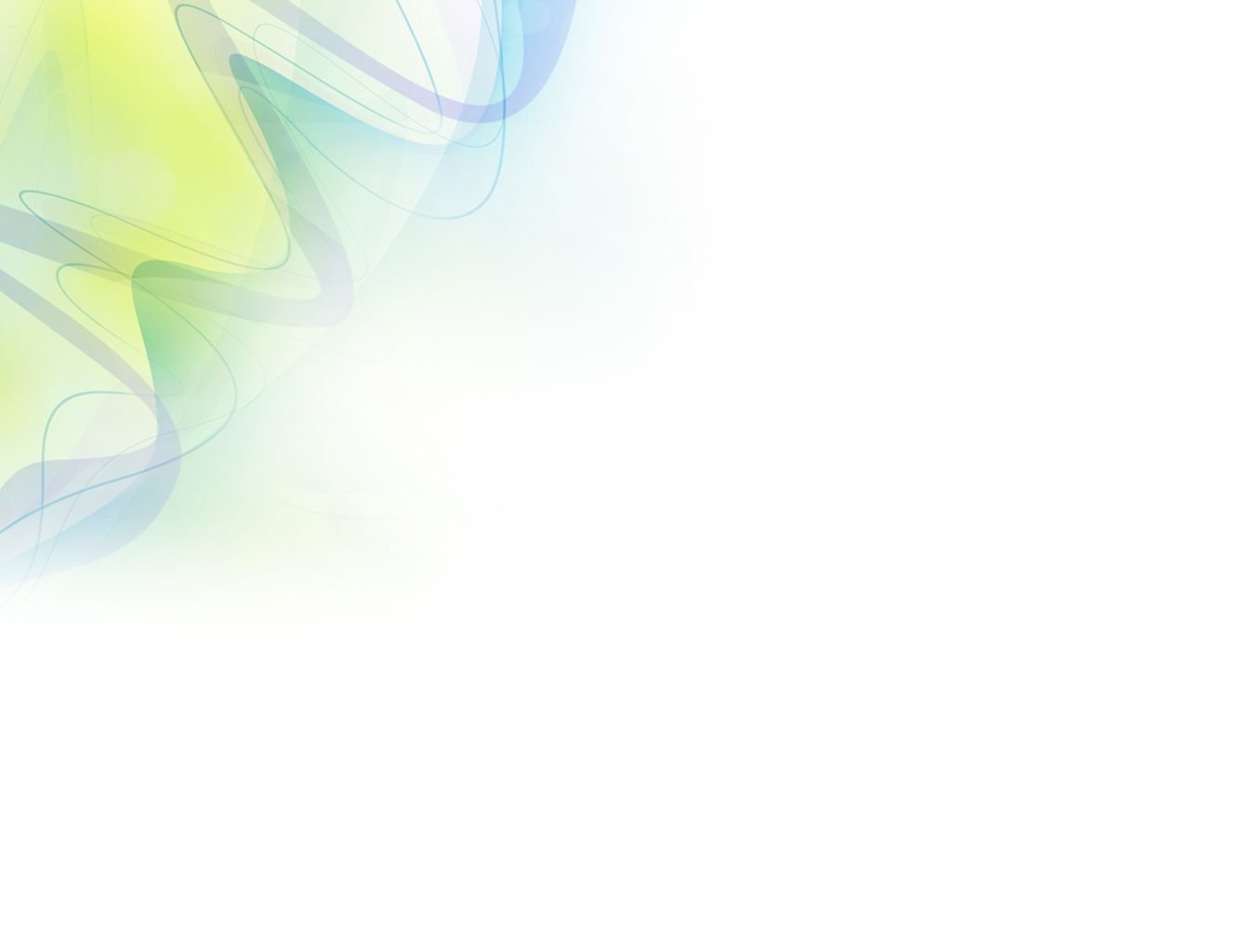 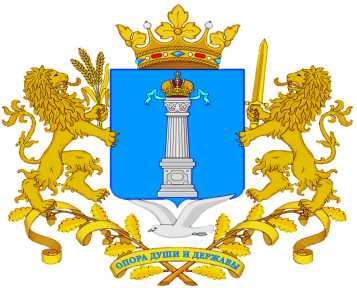 ОБЩИЕ ОСНОВАНИЯ
ст. 95 Закона 44-ФЗ допускает изменение сущ. условий контракта в следующих случаях:
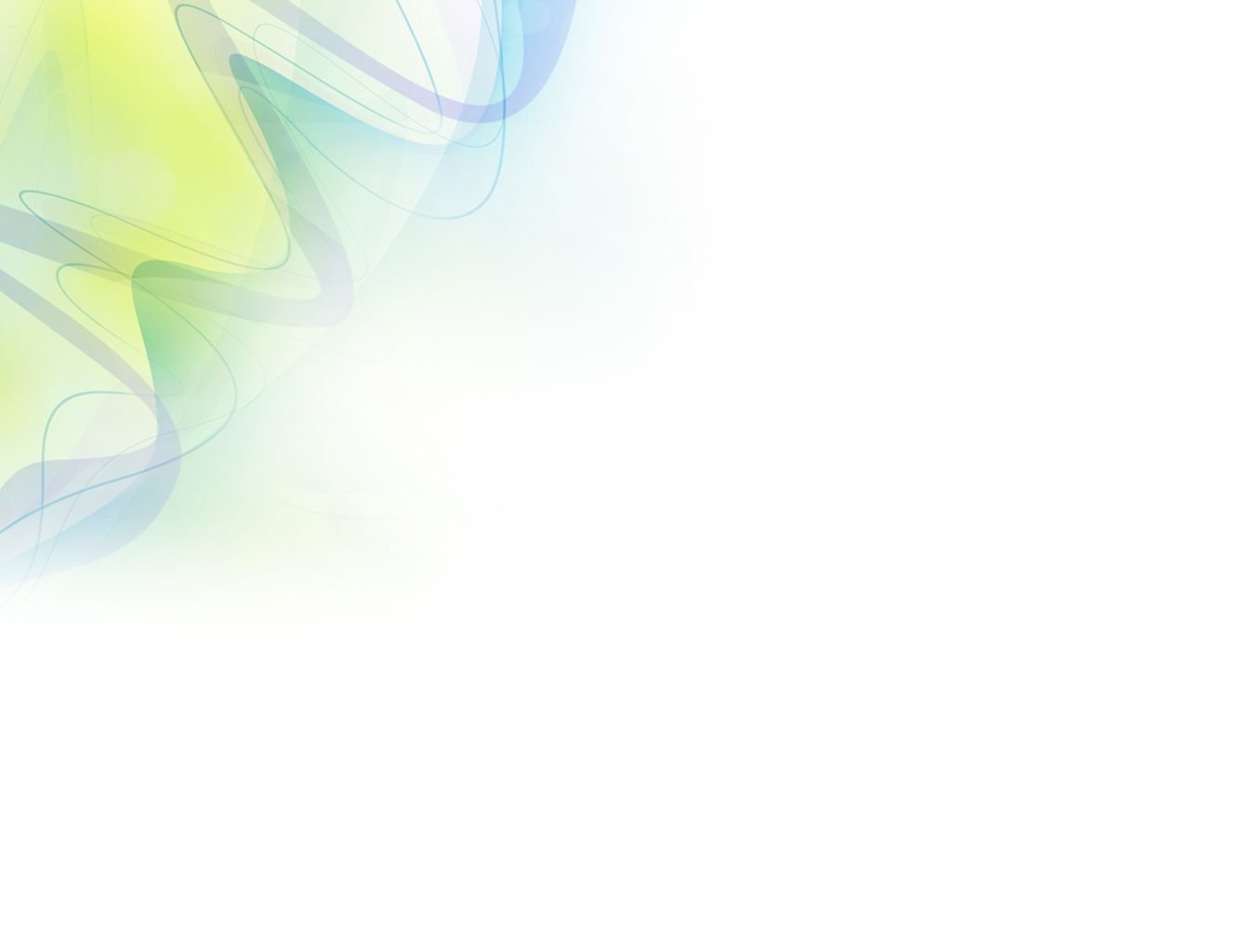 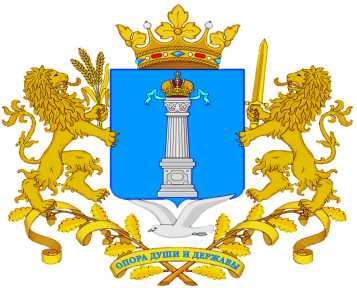 ОБЩИЕ ОСНОВАНИЯ
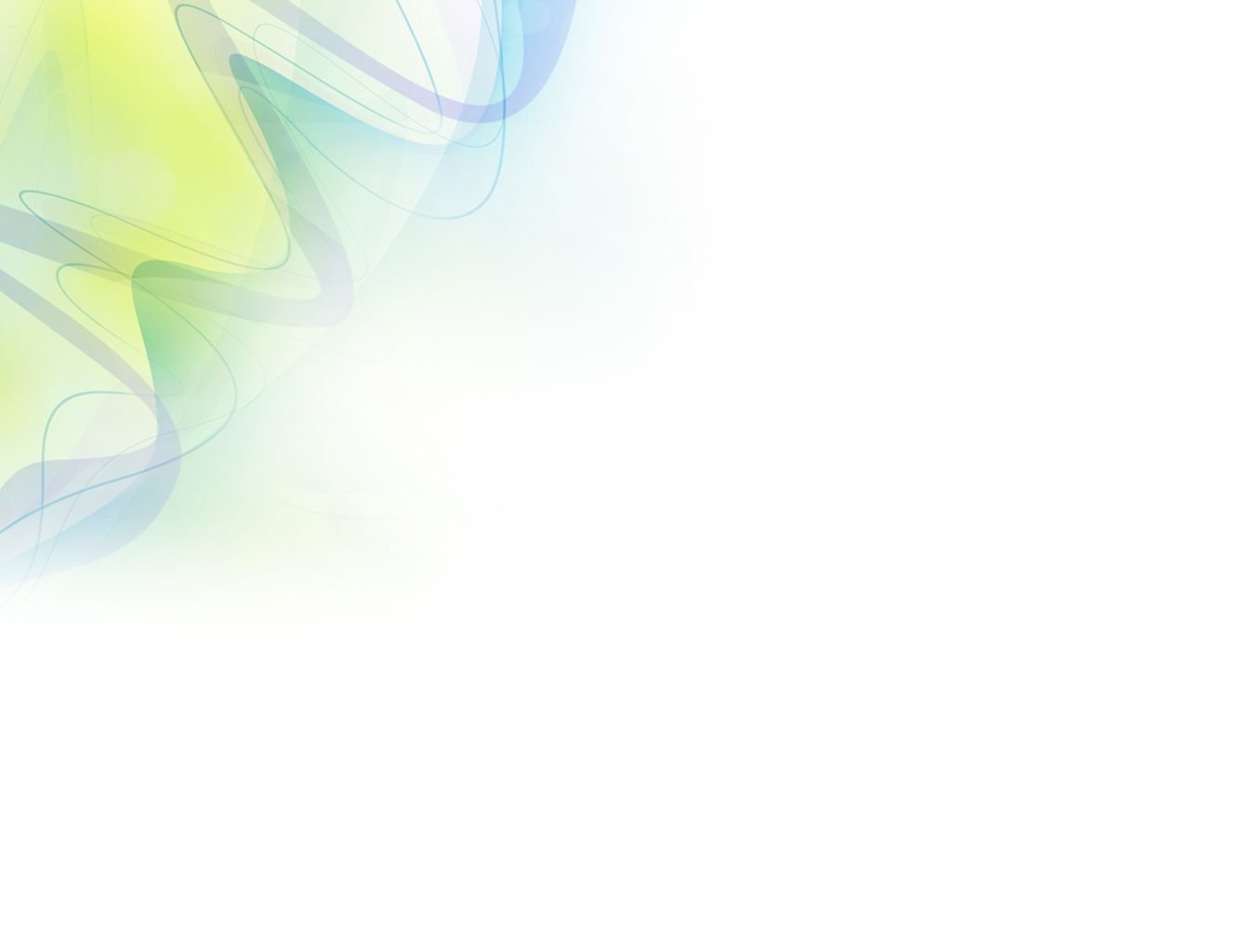 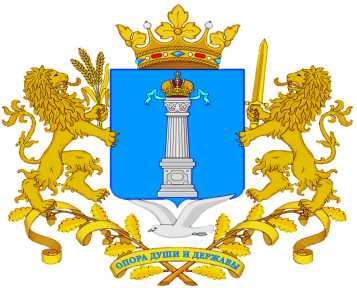 ИЗМЕНЕНИЯ ПО ПП УО 135-П
ИНИЦИАТИВА
Поставщик
Заказчик
По собственной инициативе
Предоставляет заказчику письменное обоснование изменений с приложением подтверждающей информации (документов)
В связи с получением обращения поставщика, которое признано допустимым и обоснованным
Подготавливает предложение
Разрабатывает проект Распоряжения Правительства УО
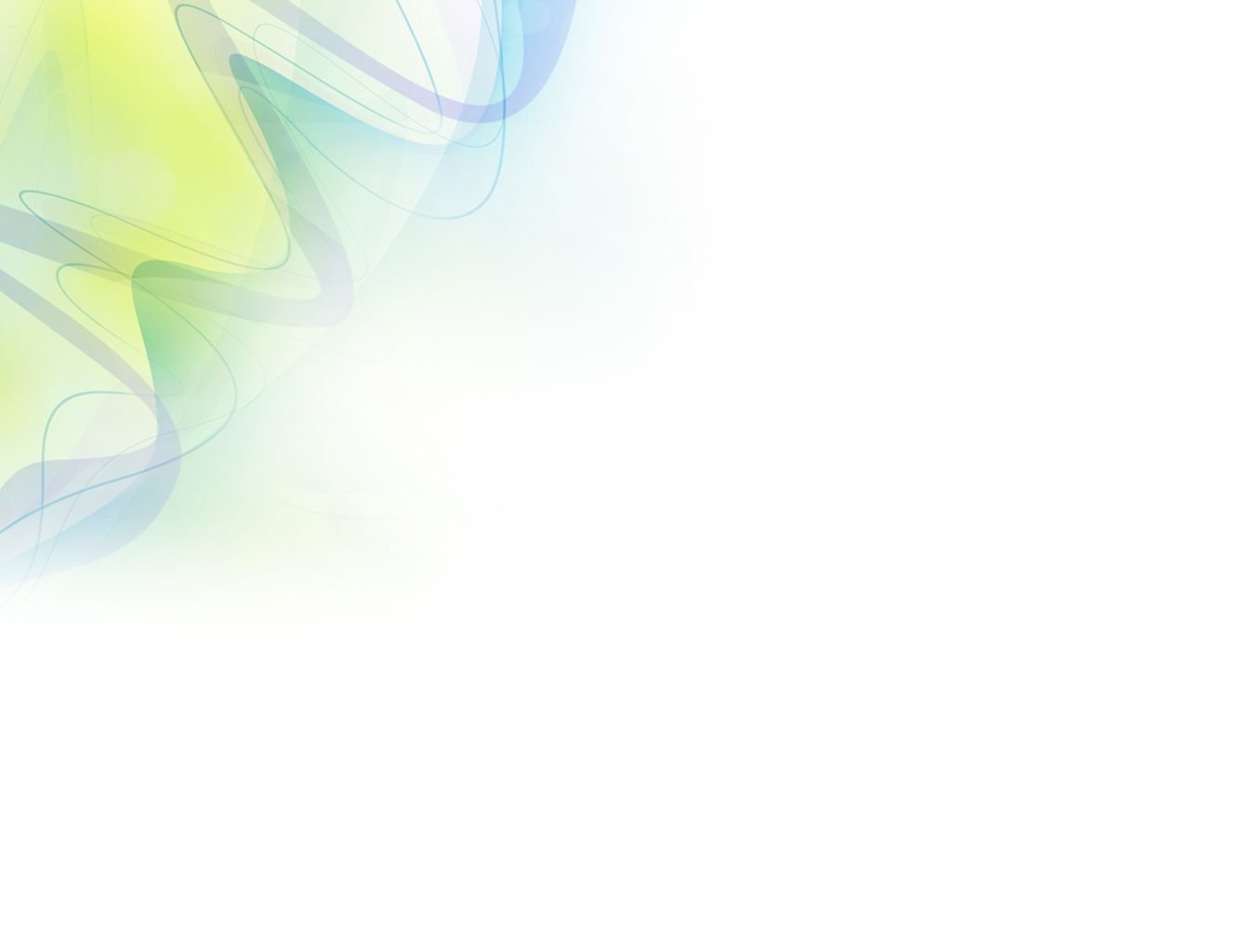 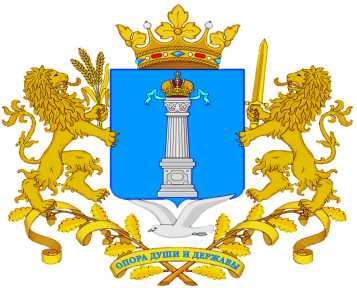 СПЕЦИАЛЬНОЕ ОСНОВАНИЕ
Изменение сущ. условий контрактов в соответствии с ПП РФ от 16.04.2022 № 680:

предмет контракта - выполнение работ по строительству, реконструкции, капитальному ремонту, сносу объекта капитального строительства, проведение работ по сохранению объектов культурного наследия, независящих от сторон контракта обстоятельств, влекущих невозможность его исполнения
временные условия – внесение изменений допускается в 2023 году
инициатива внесения изменения исходит от подрядчика с приложением информации и документов, обосновывающих такое предложение, а также подписанного проекта соглашения об изменении условий контракта
порядок рассмотрения обращения:
заказчик в течение 10 раб.дней со дня, следующего за днём поступления предложения принимает одно из следующих решений:
1) направляет подрядчику подписанное соглашение об изменении условий контракта и включает информацию в реестр контрактов;
2) направляет подрядчику в письменной форме отказ об изменении сущ. условий контракта с обоснованием такого отказа.
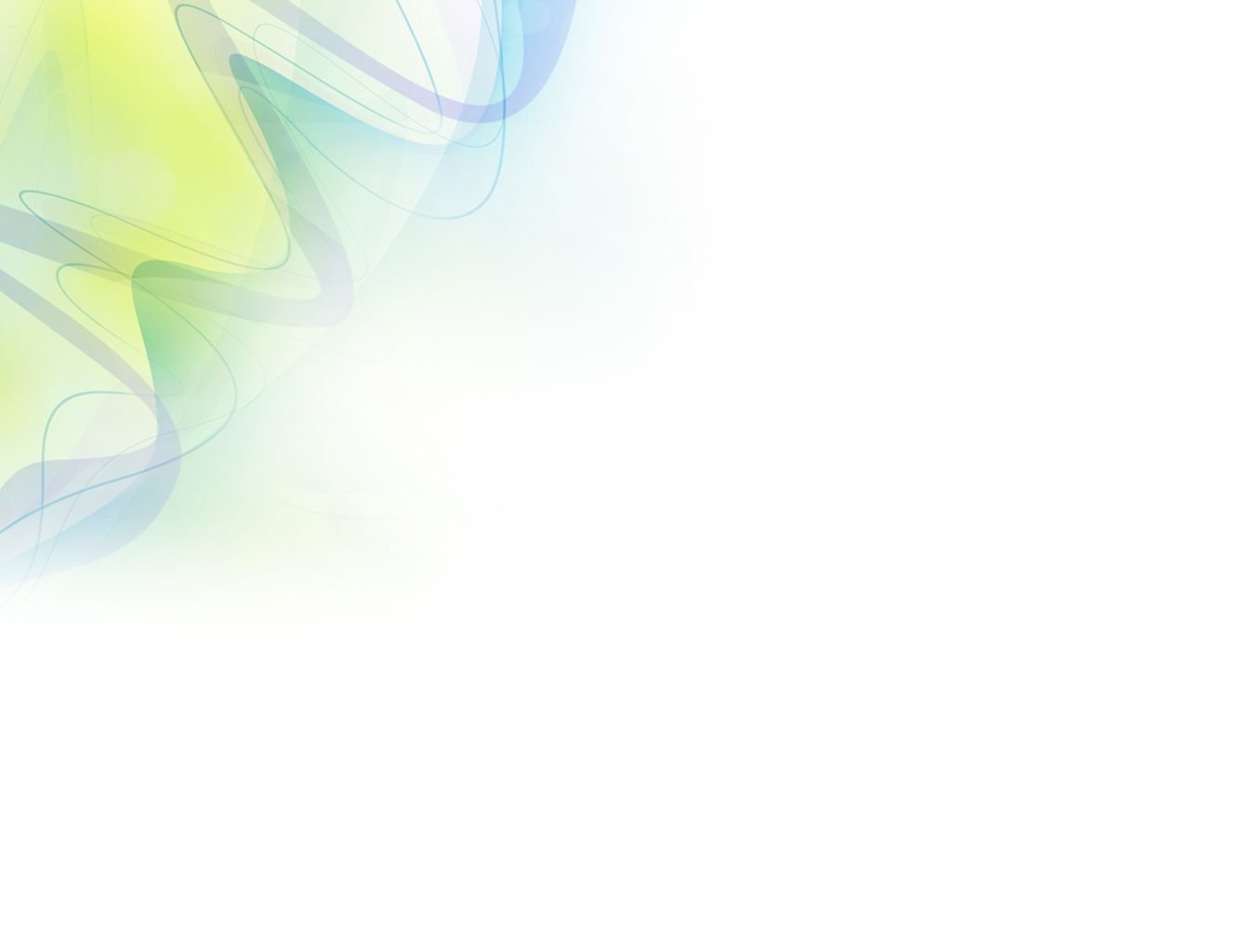 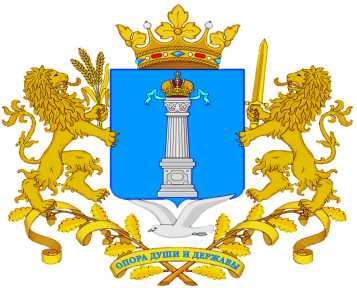 СЛУЧАИ ПО ПП РФ № 680
В 2023 году допускается изменить следующие существенные условия:
Можно увеличить цену контракта более чем на 30 %, в пределах лимитов ЛБО
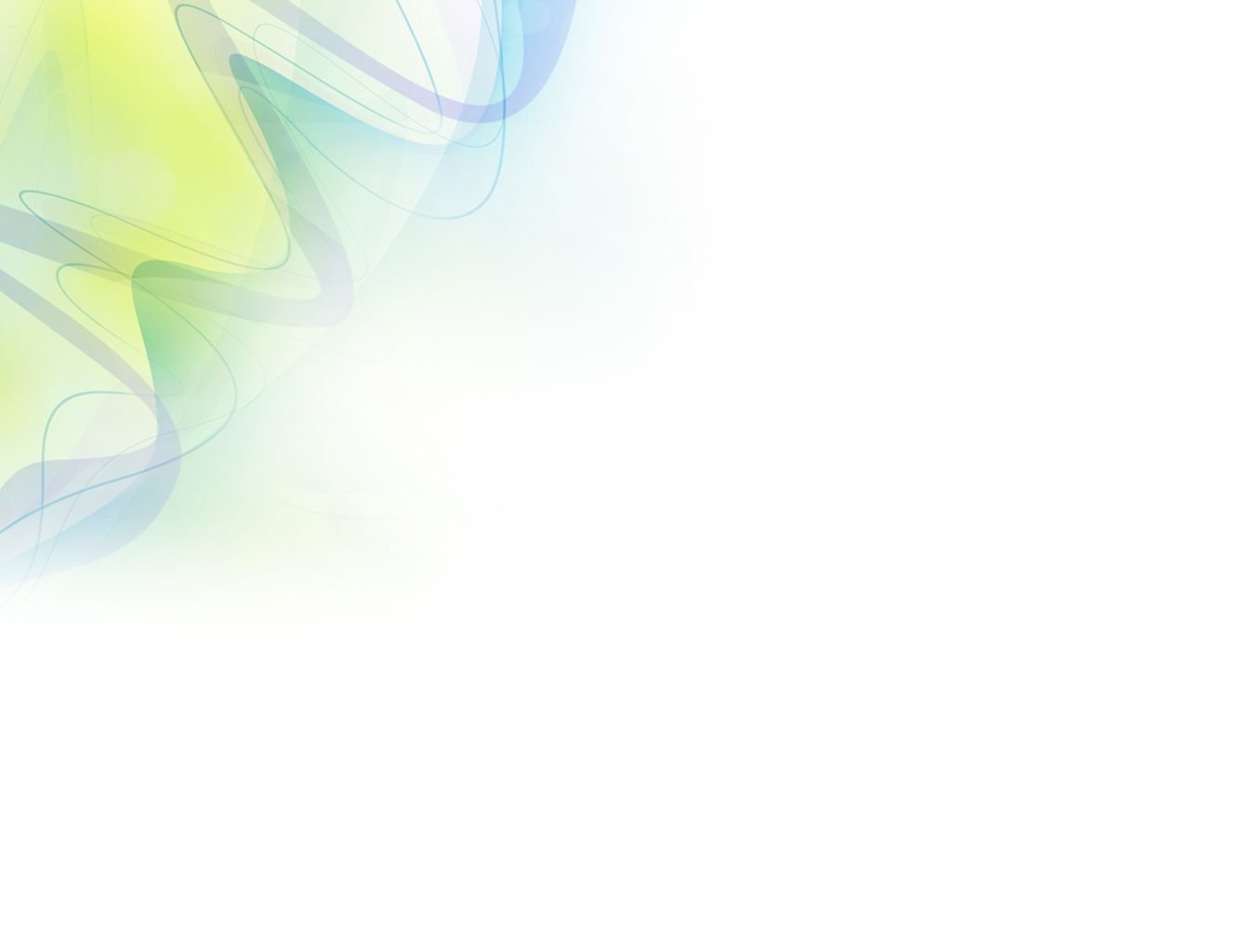 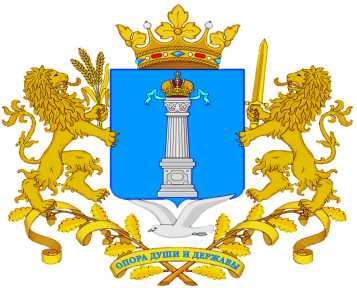 СЛУЧАИ ПО ПП РФ № 1838
Изменение сущ. условий контрактов в соответствии с ПП РФ от 15.10.2022 № 1838
По соглашению сторон допускается изменение существенных условий контракта, заключённого для обеспечения федеральных нужд, если при исполнении такого контракта возникли не зависящие от сторон контракта обстоятельства, влекущие невозможность его исполнения в связи с мобилизацией в Российской Федерации.


На региональном уровне принято ПП УО от 28.12.2022 № 825-П.
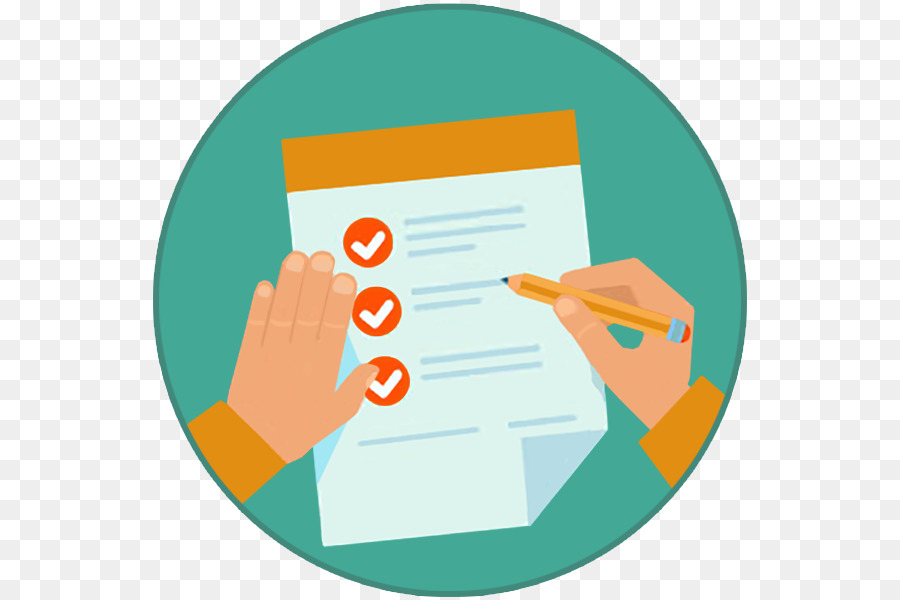 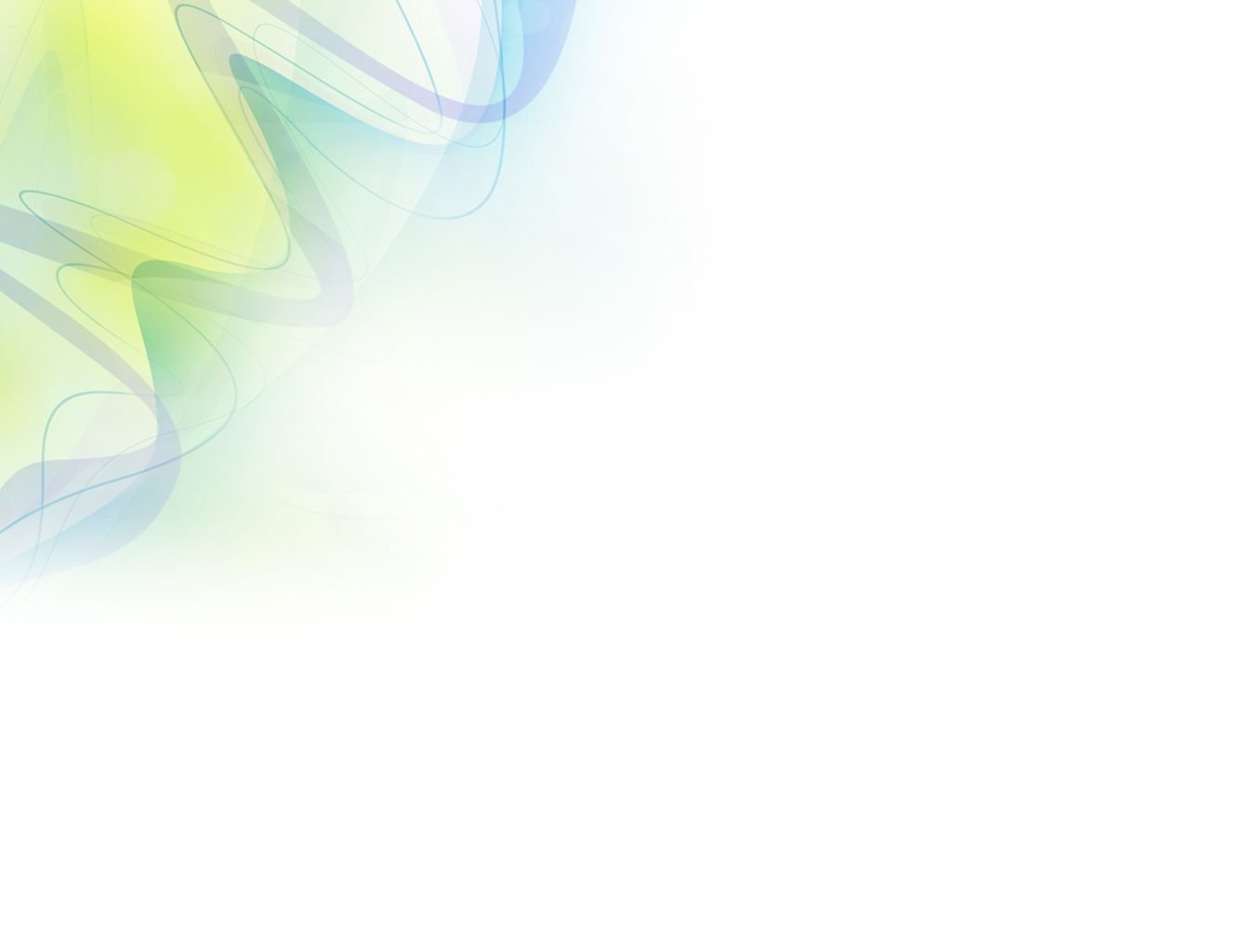 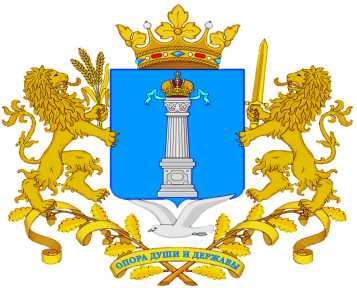 ОСОБЕННОСТИ
При изменении существенных условий контрактов необходимо учитывать особенности в части обеспечительных мер (части 13-15  статьи 95 Закона 44-ФЗ):
1. при условии предоставления поставщиком обеспечения исполнения контракта (далее – ОИК), если такие изменения влекут возникновение новых обязательств поставщика, не обеспеченных ранее предоставленным ОИК, и если при определении поставщика требование ОИК установлено в соответствии со ст. 96 Закона 44-ФЗ. При этом:
размер обеспечения может быть уменьшен в порядке и случаях, предусмотренных ч. 7 - 73 ст. 96 Закона 44-ФЗ;
ОИК может быть предоставлено путем внесения соответствующих изменений в условия ранее предоставленной заказчику независимой гарантии;
если ОИК осуществляется путем предоставления новой независимой гарантии, возврат заказчиком ранее предоставленной ему независимой гарантии предоставившему ее гаранту не осуществляется, взыскание по ней не производится, заказчик признается отказавшимся от своих прав по ранее предоставленной независимой гарантии, обязательство гаранта перед заказчиком по ранее предоставленной независимой гарантии прекращается с момента выдачи новой независимой гарантии;
если при увеличении цены контракта ОИК осуществляется путем внесения денежных средств, поставщик вносит на счет, на котором в соответствии с законодательством РФ учитываются операции со средствами, поступающими заказчику, денежные средства в размере, пропорциональном стоимости новых обязательств поставщика.
2. В случае уменьшения цены контракта заказчик возвращает поставщику внесенные в качестве ОИК денежные средства в размере, пропорциональном размеру такого уменьшения цены контракта.
3. В случае изменения срока исполнения контракта в соответствии с ч. 27 ст. 34 Закона 44-ФЗ по соглашению сторон устанавливается новый срок возврата заказчиком поставщику денежных средств, внесенных в качестве ОИК.
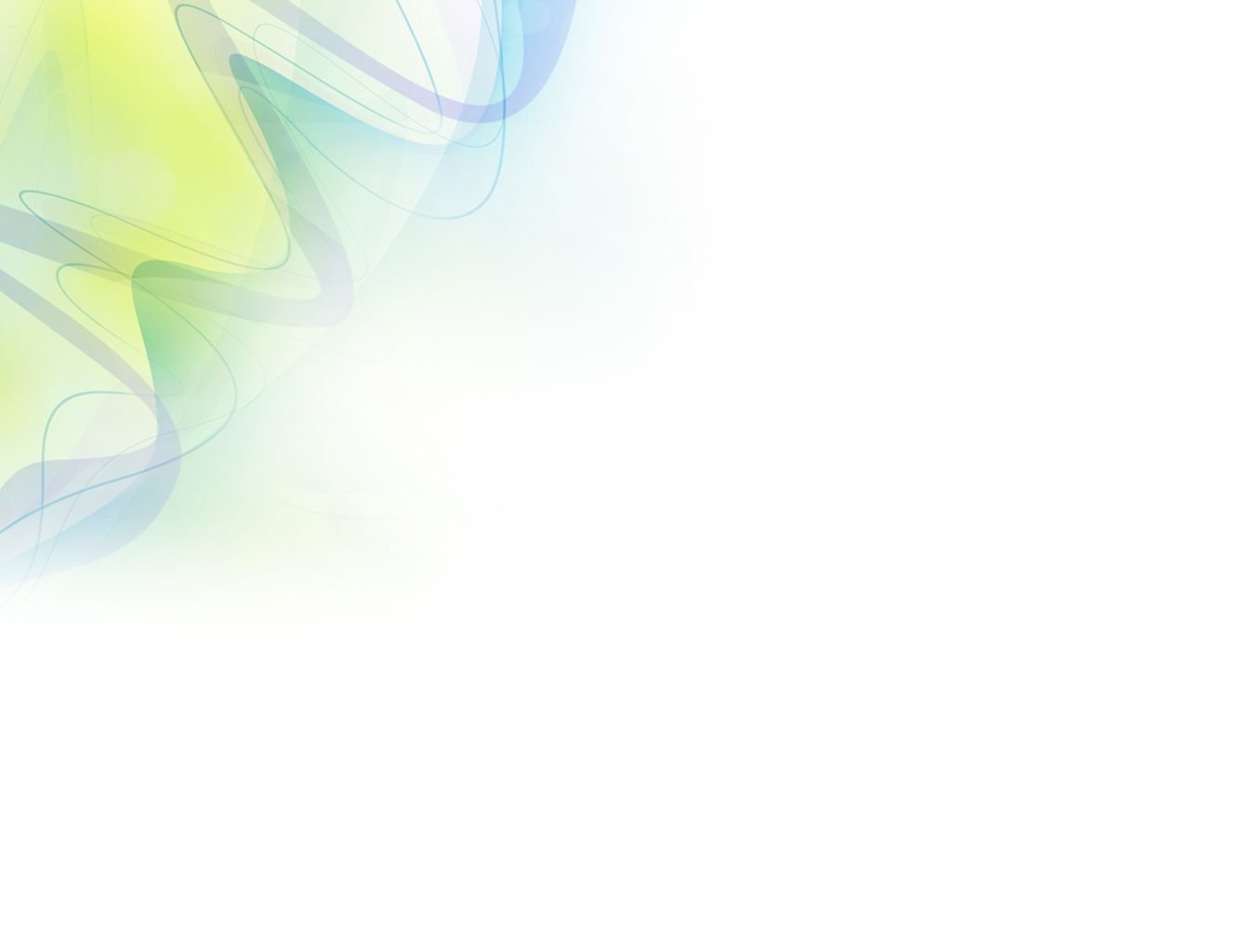 Присоединяйтесь к нам в социальных сетях «ВКонтакте» и «Одноклассники»!
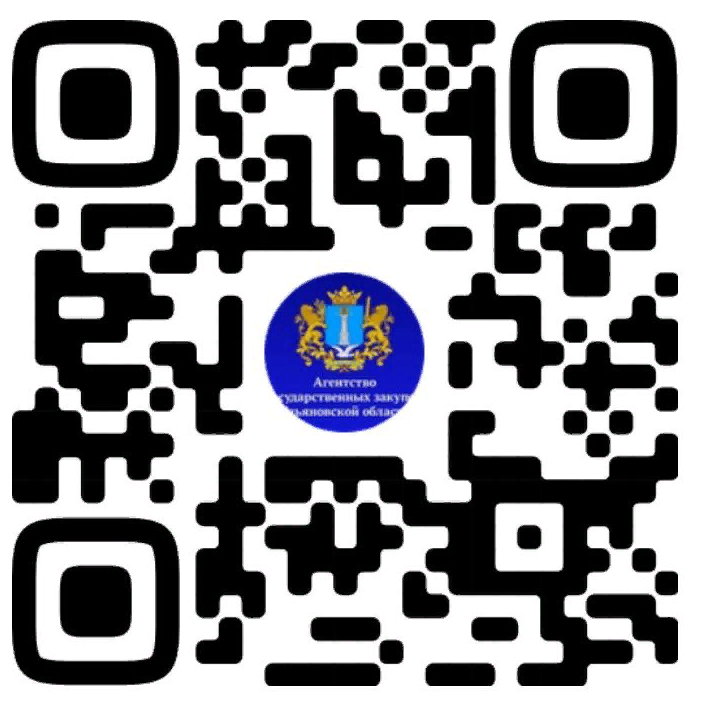 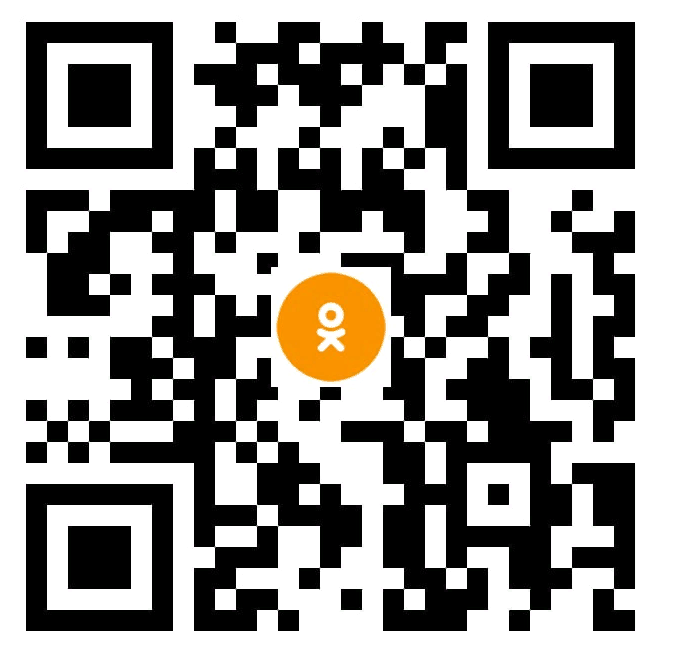